Namenskärtchen, bitte!
Wortschatzkärtchen
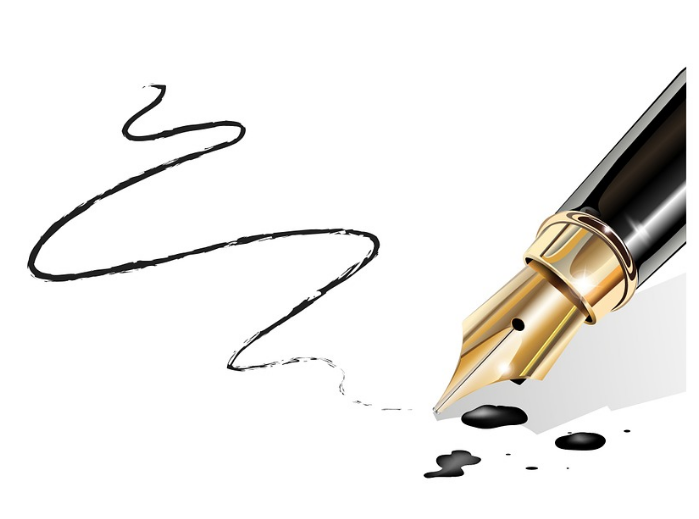 Wortschatz wiederholen
schriftliche Aufgabe(obligatorisch)
Online abgeben : am 19.10.2017
Antwort auf eine Leserfrage  AB S.35/25

KB: S.34 1/2  
Redemittel: KB S.33 4
1. Was wollten Sie als Kind mal werden? Warum?
Welche drei Stärken zeichnen Sie aus?

Anpassungsfähigkeit
 Belastbarkeit (mit Stress gut umgehen können)
Einsatzbereitschaft 
 Flexibilität 
 Freundlichkeit 
 Kreativität 
 Loyalität
 Organisationstalent 
 Prioritäten setzen, zielorientiert arbeiten 
 Teamfähigkeit
2. Welche drei Schwächen können Sie bei sich feststellen?

 Sprachkenntnisse 
 Mathedefizit
 Namensgedächtnis 
 Prüfungsangst 
 handwerklich ungeschickt 
 schlechter Orientierungssinn
Schlagfertigkeit
5. Sind Sie…?
ehrgeizig
teamfähig 
selbständig 
strukturiert 
durchsetzungsstark 
dominant
unabhängig
6. Wieso haben Sie sich für diese Ausbildung / diesen Beruf entschieden?

Was gefällt Ihnen am Lehrerberuf und was nicht?
zusammen
Berufe zuordnen
wimmeln
Hör-seh-Verstehen(EA)
KB  
S. 36 1/2/3/4
Rollenspiel(PA)
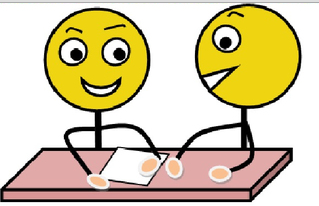 KB   S.37  2/3
AB   S.32  19

Begrüßung
Frage nach dem zuständigen Bereich und Bestätigung 
Problemschilderung und Nachfragen
Genaue Anfrage 
Auskunft und Ratschlag 
Verabschiedung
Hören
KB  S.29  1/2/3
Hausaufgaben
Kursbuch
S. 28 1/2, S.30 1/2/3/4/5, S.32 3
S.34 2a/3
S.38 Grammatikübersicht
Arbeitsbuch
4/6/8/9/10/11/12/13/14/15/16
18/19/20/21/22/23/24/26/27/28/29/30